Year 5: Maths Knowledge Mat
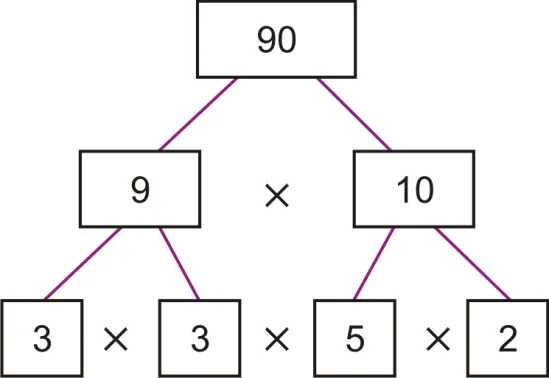 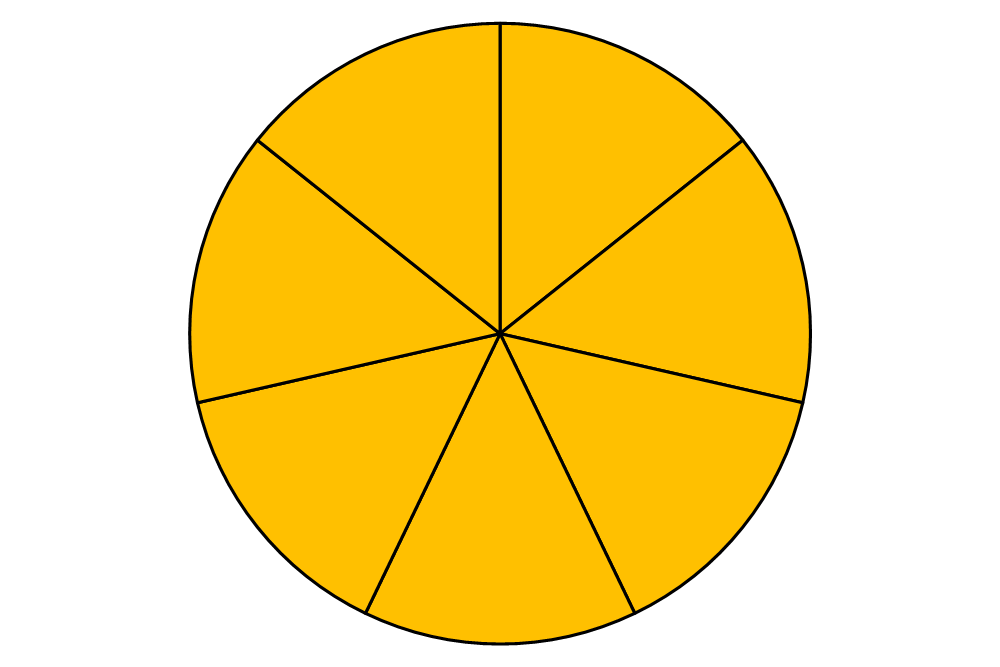 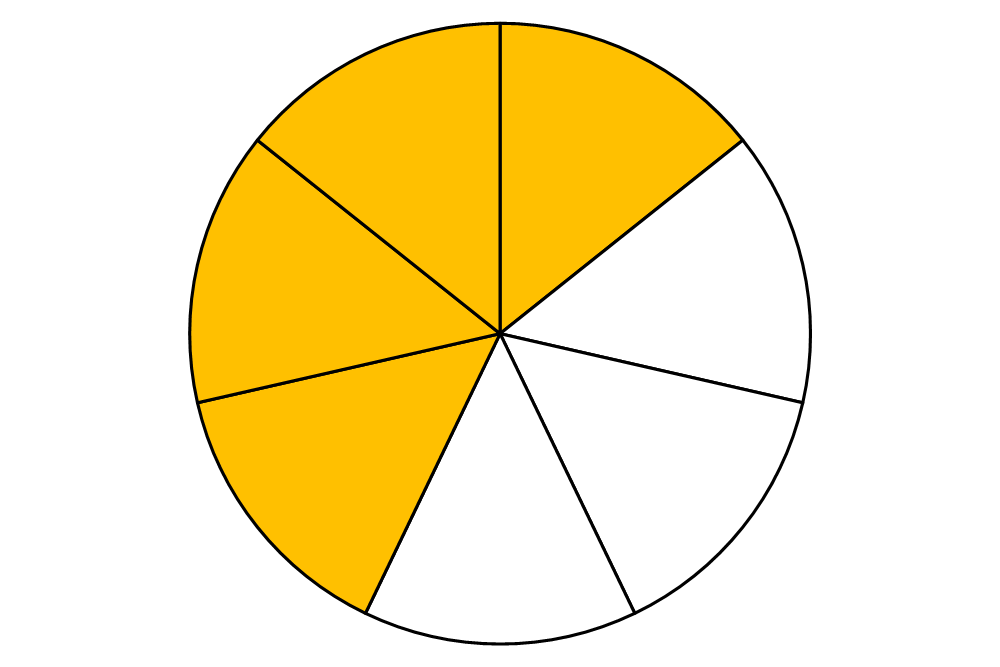 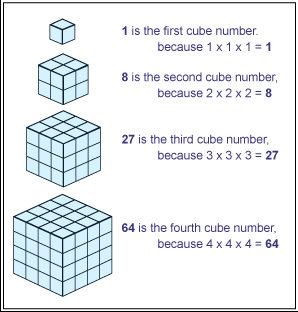 Year 5: Maths Knowledge Mat
Right angle
Exactly 90°
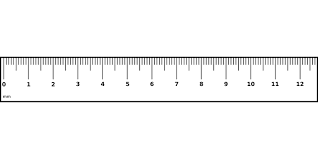 Straight line
= 180°
Complete turn
= 360°
This must be 7cm 
(9cm – 2cm)
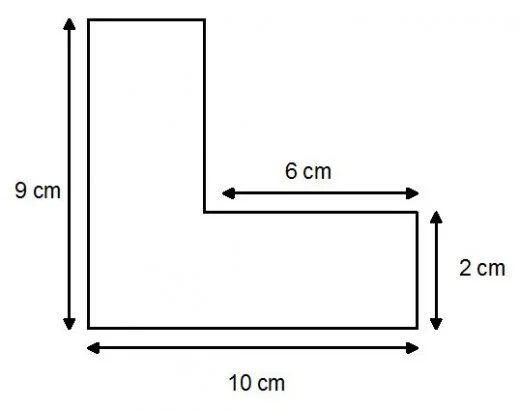 Acute angle
Less than 90°
Reflex angle
greater than 180°
Obtuse angle
Between 90°
and 180°
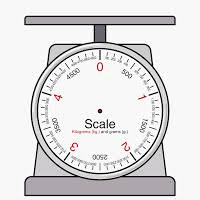 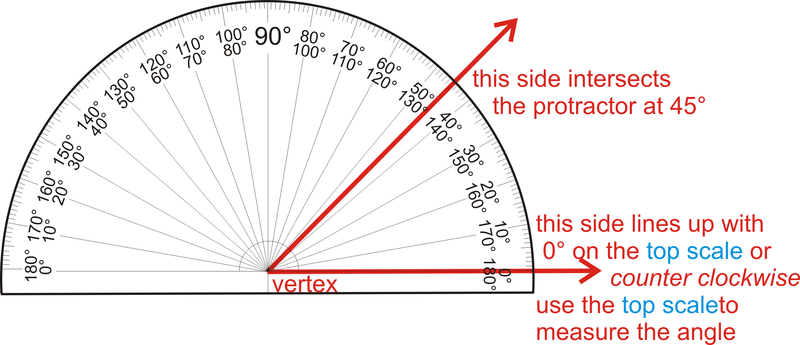 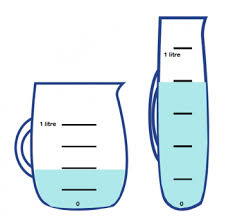 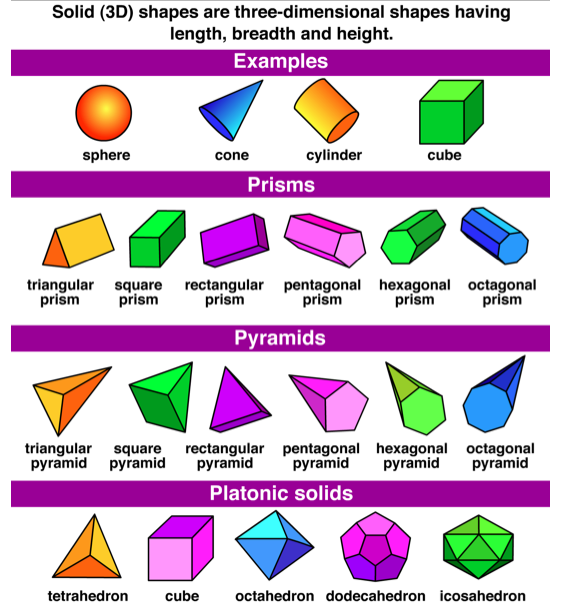 Dates

2020 = MMXX 
2021 = MMXXI
2022 = MMXXII
2023 = MMXXIII
2024 = MMXXIV 


1066 = MLXVI

1939 = MCMXXXIX
3
7
2
6
p(2,2)
5
1
4
3
1
2
3
-2
-1
-3
-1
2
1
-2
p(2,-2)
-3
0
4
5
6
7
1
2
3